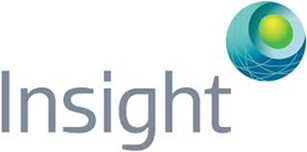 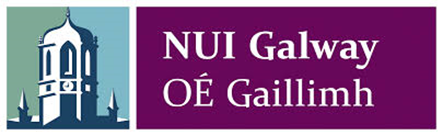 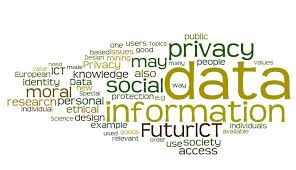 Trust and Responsibility for Big Data Practices
Heike Felzmann
Centre of Bioethical Research & Analysis;
InPrime, Insight Centre for Data Analytics; 
NUI Galway
Questions for a Magna Carta for Data
17/09/2015
1) What is the  objective and the good  that can be achieved by Big Data technologies? 
2) What does it mean to “own” certain data? 
3) What exactly are the downsides of Big Data in terms of the potential of privacy infringements? 
4) Can Big Data technologies negatively affect people’s autonomy? 
5) How could Big Data technologies facilitate discrimination and marginalisation? 
6) How can the trustworthiness of ICT in general and the Internet more specifically be assured? 
7) How do we ensure that contracts between individuals and powerful Big Data companies or governments are fair?
8) Where does responsibility for the security of data lie?
PRECISE Data Ethics Workshop
2
6) How can the trustworthiness of ICT and the Internet be assured?
17/09/2015
“What are the main goals of Big Data and why are they valuable? 
Are there any other valuable goals that can be promoted by Big Data that are currently ignored? 
Do we need to reconsider/ redefine the goals that are promoted by Big Data? 
We need a clearer idea about the overall purpose of Big Data technologies so we can design them more appropriately to suit their purpose. 
We need to define policies that support the main goals of Big Data.” (Insight Magna Carta for Data)
PRECISE Data Ethics Workshop
3
17/09/2015
The importance of taking a procedural approach to data ethics
PRECISE Data Ethics Workshop
4
Responsible research and innovation (RRI)
17/09/2015
H2020 priority
“Doing science and innovation with society and for society, including the involvement of society ‘very upstream' in the processes of research and innovation to align their outcomes with the values of society” (http://www.rri-tools.eu/about-rri) 
“RRI can be understood as a shift in responsibility: the shift from thinking in terms of individualist and consequentialist notions of responsibility to thinking in terms of collective and distributed responsibility and processes.” (http://www.rri-tools.eu/about-rri) 
Commercial values need not be threatened by ethical values, but should be integrated into overall system of values
PRECISE Data Ethics Workshop
5
Responsible Research and Innovation is…
17/09/2015
“a transparent, interactive process by which societal actors and innovators become mutually responsive to each other with a view to the (ethical) acceptability, sustainability, and societal desirability of the innovation process and its marketable products (in order to allow a proper embedding of scientific and technological advances in our society).“ (von Schomberg 2013, https://app.box.com/s/0rzg7b4ci7nau9ha18zj )
Importance for companies and innovators of TAKING responsibility for this process
PRECISE Data Ethics Workshop
6
Identifying responsible data practices
17/09/2015
PRECISE Data Ethics Workshop
7
Embedded Values and Value Sensitive Design (VSD)
17/09/2015
Embedded values (Helen Nissenbaum): All technologies already implicitly embed values (and biases) in relations to the goals they aim to achieve, their context of use, assumed user characteristics, and their specific technical implementation
RRI process needs to include analysis of embedded values
Value-sensitive design (Batya Friedman) as method to ensure that data practices meet complex human needs and open up new possibilities of living a good life rather than restricting them or forcing practices on unwilling adopters
Typical values according to Friedman: human welfare, ownership and property, privacy, freedom from bias, universal usability, trust, autonomy, informed consent, accountability, courtesy, identity, calmness, environmental sustainability…
PRECISE Data Ethics Workshop
8
identifying implicit human values
17/09/2015
PRECISE Data Ethics Workshop
9
[Speaker Notes: What is the purpose of our data practices?
How do they contribute to a good human life?
Which human interests and capabilities do they address/improve?What 
Which ones could they address in principle, but are not actually addressing? Think outside the box.
Which ones might be negatively affected? Listen to the critics, however annoying/ uninformed/ technophobe they might be…]
Process of VSD (Friedman, Kahn & Borning 2002)
17/09/2015
VSD as structured design process that aims to achieve a combination of
Value analysis
Stakeholder analysis
Technical analysis
Problem of bias
pre-existing bias (technologies embodying pre-existing biases, e.g. gender bias), 
technical bias (limitations of computer tools, algorithmic interpretation); 
bias towards graphic rather than text based interface (e.g. problem of accessibility re bandwidth dependence or use for visually impaired users), 
emergent bias in new context of use
PRECISE Data Ethics Workshop
10
Challenge for big data: distributed responsibility for data
17/09/2015
Professional ethics tends to focus on individual responsibility
But problems arise in relation to interactions between agents and organisations in relation to data
Organisational ethics and societal perspective needs to complement individual ethics to ensure trustworthy data flows
Structural points of breakdown of accountability chains need to be identified (e.g. secondary data use contracts) and there need to be clear mechanisms of transparency and accountability
PRECISE Data Ethics Workshop
11
[Speaker Notes: In cases of widely distributed responsibilities, organisational and procedural factors become more predominant for ensuring responsible practices]
17/09/2015
Thank you!
PRECISE Data Ethics Workshop
12